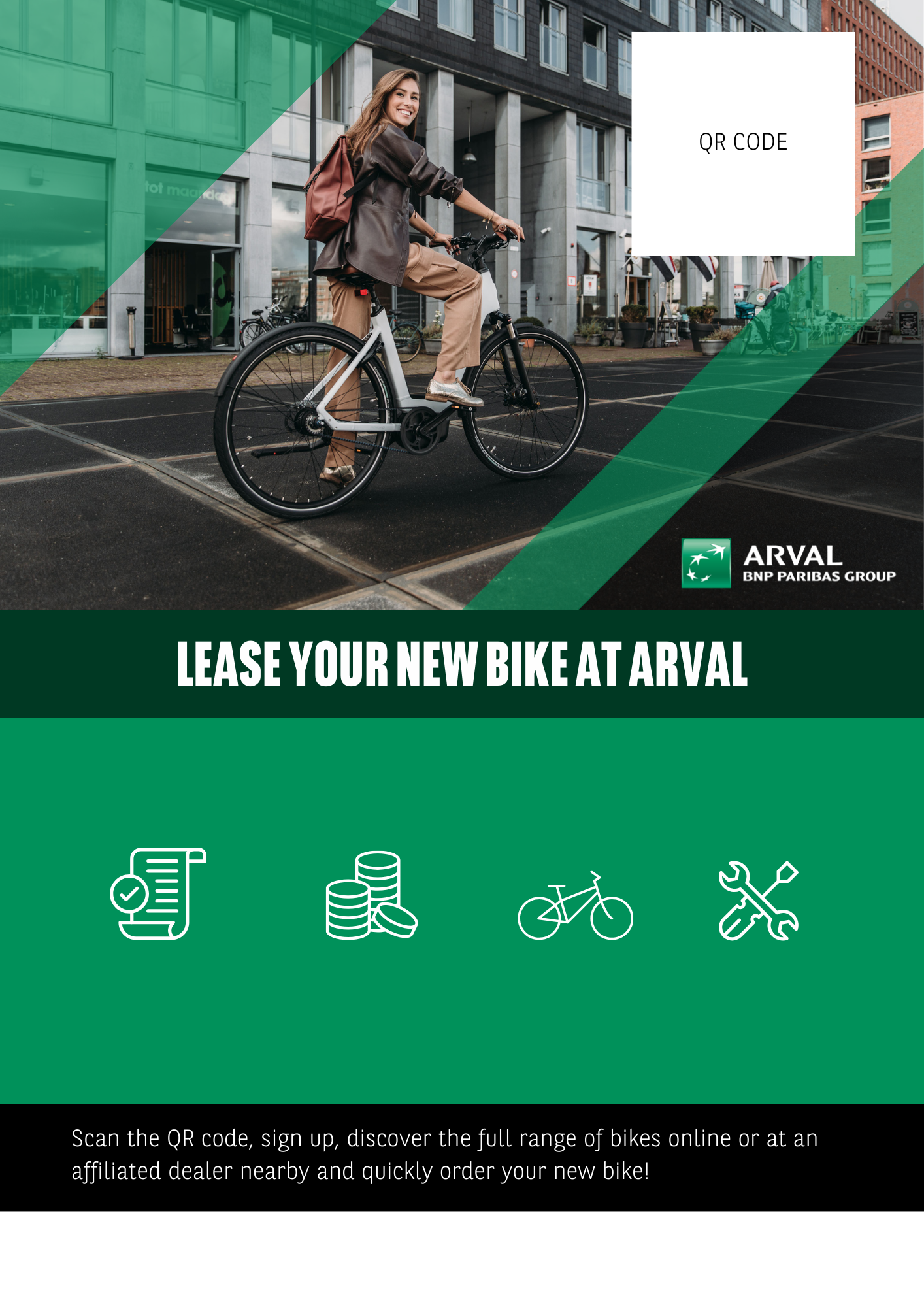 Logo
{Organization name} offers you an extensive range of bicycles, e-bikes and cargo bikes from more than 100 brands.
Contribution of {XX,XX} euro per month by {Organization name}
Small amount per month via gross salary
Completely private use is allowed
Maintenance and insurance included
Logo
Would you like to know more about leasing a bike? Please contact your HR 
contactperson or visit arval.nl/mobiliteit/bike-lease for more information.
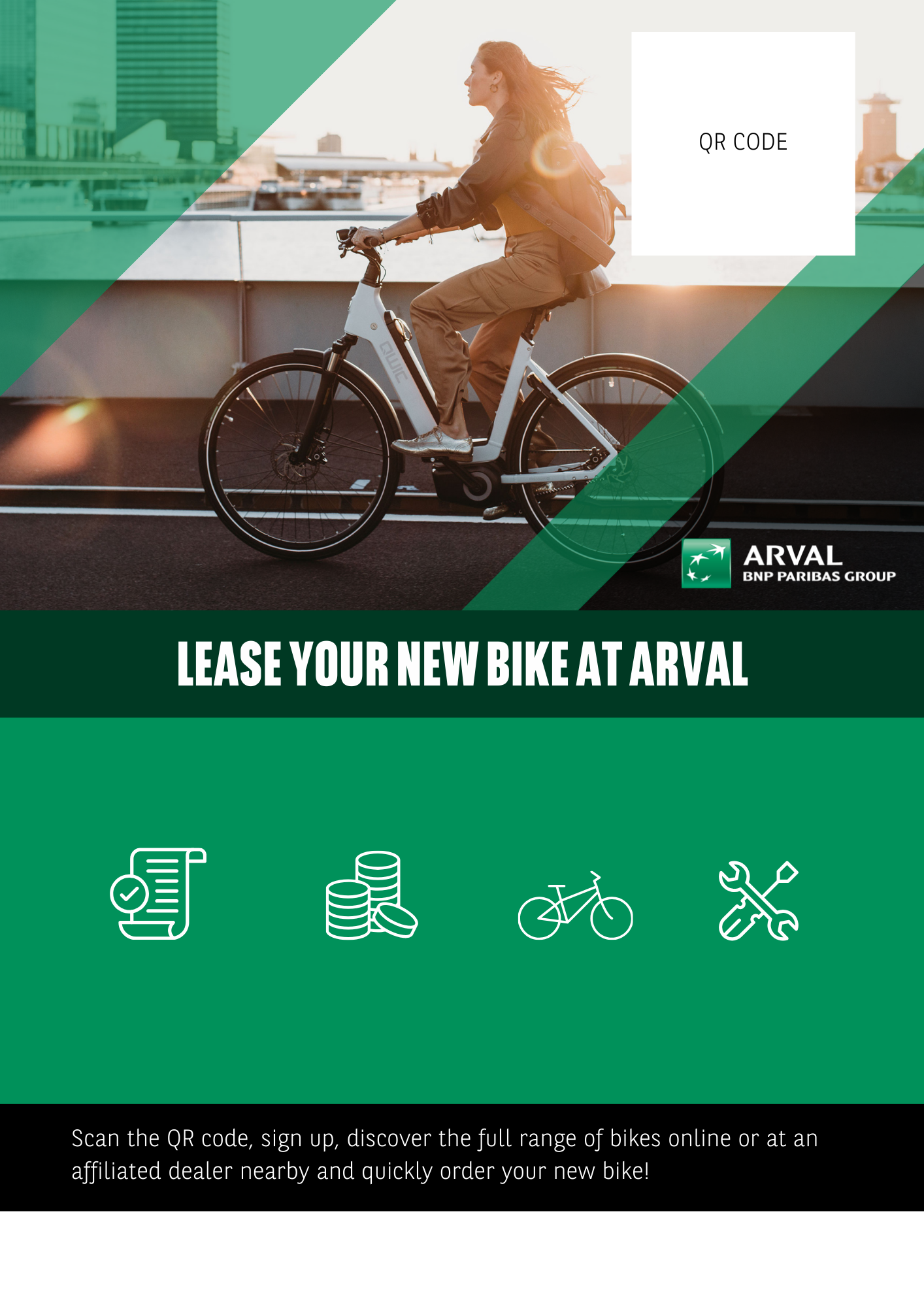 Logo
{Organization name} offers you an extensive range of bicycles, e-bikes and cargo bikes from more than 100 brands.
Contribution of {XX,XX} euro per month by {Organization name}
Small amount per month via gross salary
Completely private use is allowed
Maintenance and insurance included
Logo
Would you like to know more about leasing a bike? Please contact your HR 
contactperson or visit arval.nl/mobiliteit/bike-lease for more information.